ОПРЕДЕЛЕНИЕ ЛОГАРИФМА. СВОЙСТВА ЛОГАРИФМОВ.
Выполнила: 
Мазитова Р.Р.
преподаватель кафедры естественных дисциплин
ОПРЕДЕЛЕНИЕ ЛОГАРИФМА
Логарифмом числа b   по основанию а называется показатель степени, в которую нужно возвести а, чтобы получить b.
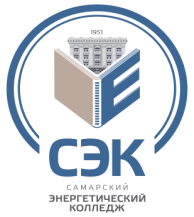 Самарский энергетический колледж
Примеры
Свойства логарифмов
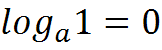 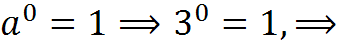 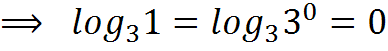 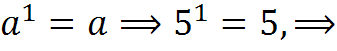 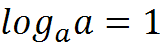 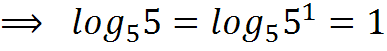 Свойства логарифмов
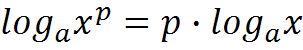 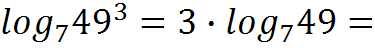 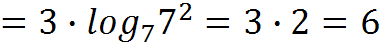 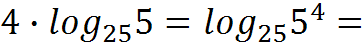 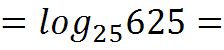 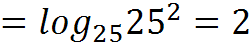 Свойства логарифмов
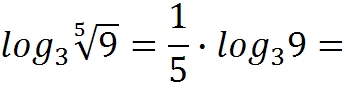 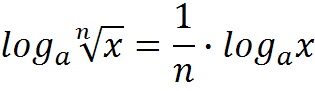 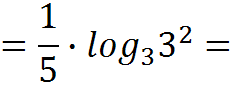 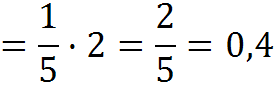 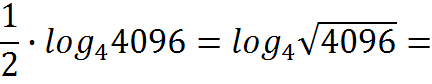 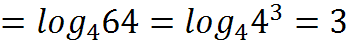 Свойства логарифмов
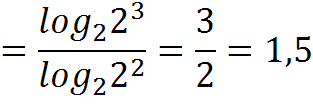 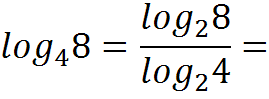 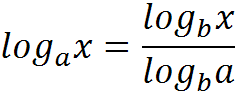 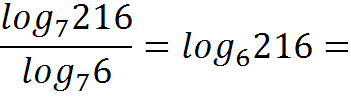 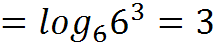 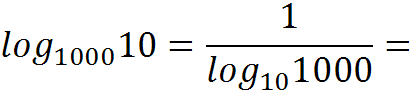 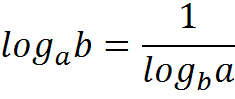 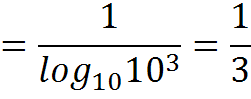 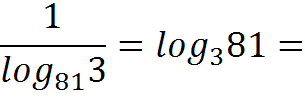 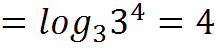 Особые логарифмы
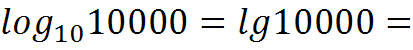 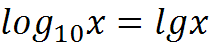 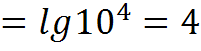 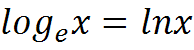 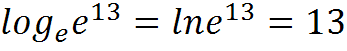 Логарифмические уравнения